Título
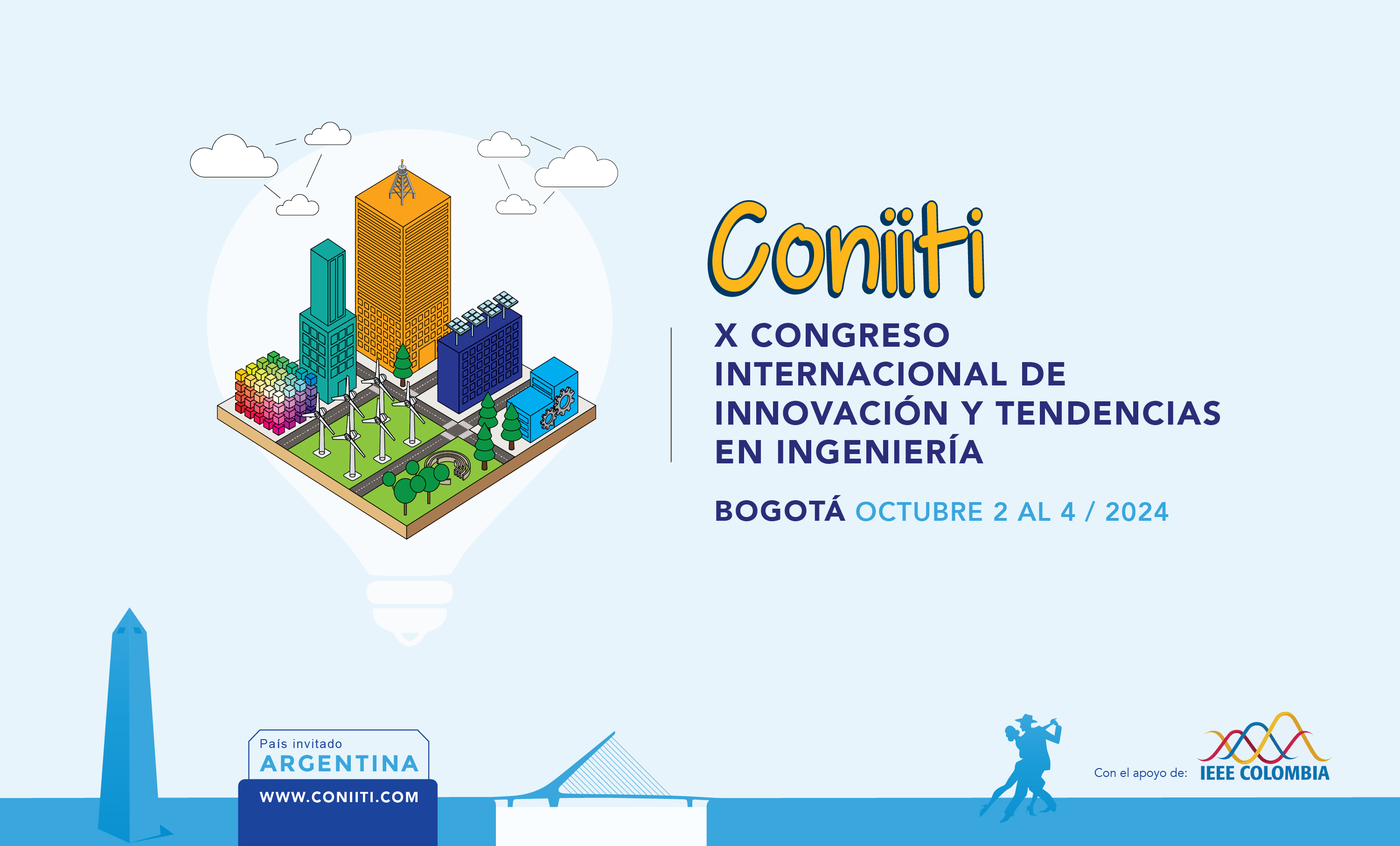 Títulos: Arial 18, en negrita y color azul
Subtítulos: Arial 16, sin negrita y color azul
Textos: Arial 13 y color gris oscuro.
Se sugiere usar la siguiente escala de colores:
Texto: Arial, color blanco y sin sombra
Se recomienda cuidar la calidad de las imágenes, conservando las proporciones de la misma.
Texto: Arial, color blanco y sin sombra
Texto: Arial, color gris oscuro y sin sombra
Por favor respetar el espacio del logo
Texto: Arial, color blanco y sin sombra
Texto: Arial, color gris oscuro y sin sombra
Texto: Arial, color blanco y sin sombra
Texto: Arial, color blanco y sin sombra
Sugerencia de íconos a utilizar